Gartner Magic Quadrant Tool
J.Skorkovský , KPH
Agenda related to MQ Matrix
Positioning Technology Players Within a Specific Market
Giving you a wide-angle view of the relative positions of the market's competitors
Helps to digest how well technology providers are executing against their stated vision
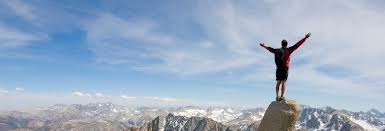 MQ Matrix
Challengers
Leaders
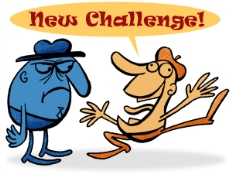 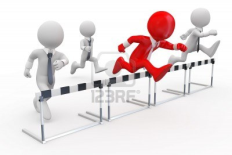 Ability to execute
Niche=Market gap
Niche players (gap in the market)
Visionaries
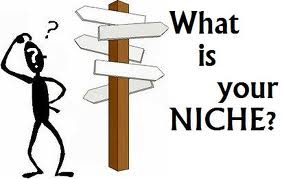 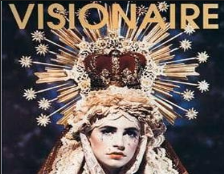 Completeness of vision
MQ Matrix explanation
Leaders execute well against their current vision and are well positioned for tomorrow (make money now and in the future - TOC statement).

Visionaries understand where the market is going or have a vision for changing market rules, but do not yet execute well.

Niche Players focus successfully on a small segment, or are unfocused and do not out-innovate or outperform others

Challengers execute well today or may dominate a large segment, but do not demonstrate an understanding of market direction.
MQ Matrix „A“ better than „B“ and „B“ Better than“C“
Challengers
Leaders
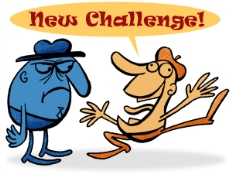 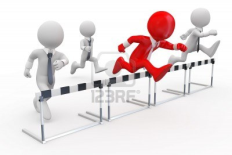 Ability to execute
A
B
Niche players
C
Visionaries
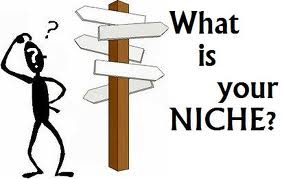 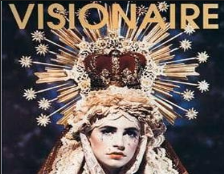 Completeness of vision
MQ Matrix Using colors in order  to show progress (Red =bad, Green  = good)
Leaders
Challengers
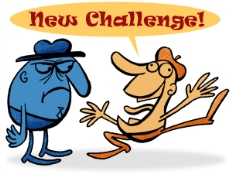 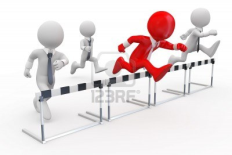 B
A
Ability to execute
B
A
Niche players
C
Visionaries
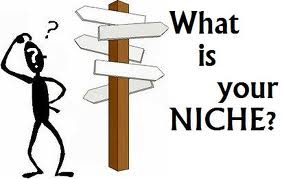 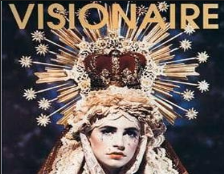 Completeness of vision
MQ for BI
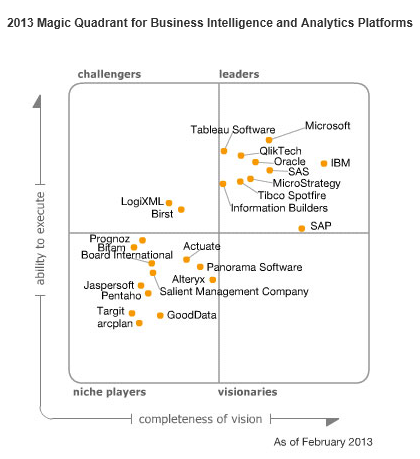 MQ for ERP
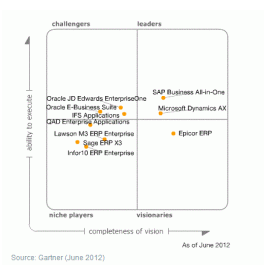 MQ for DMS for Cloud
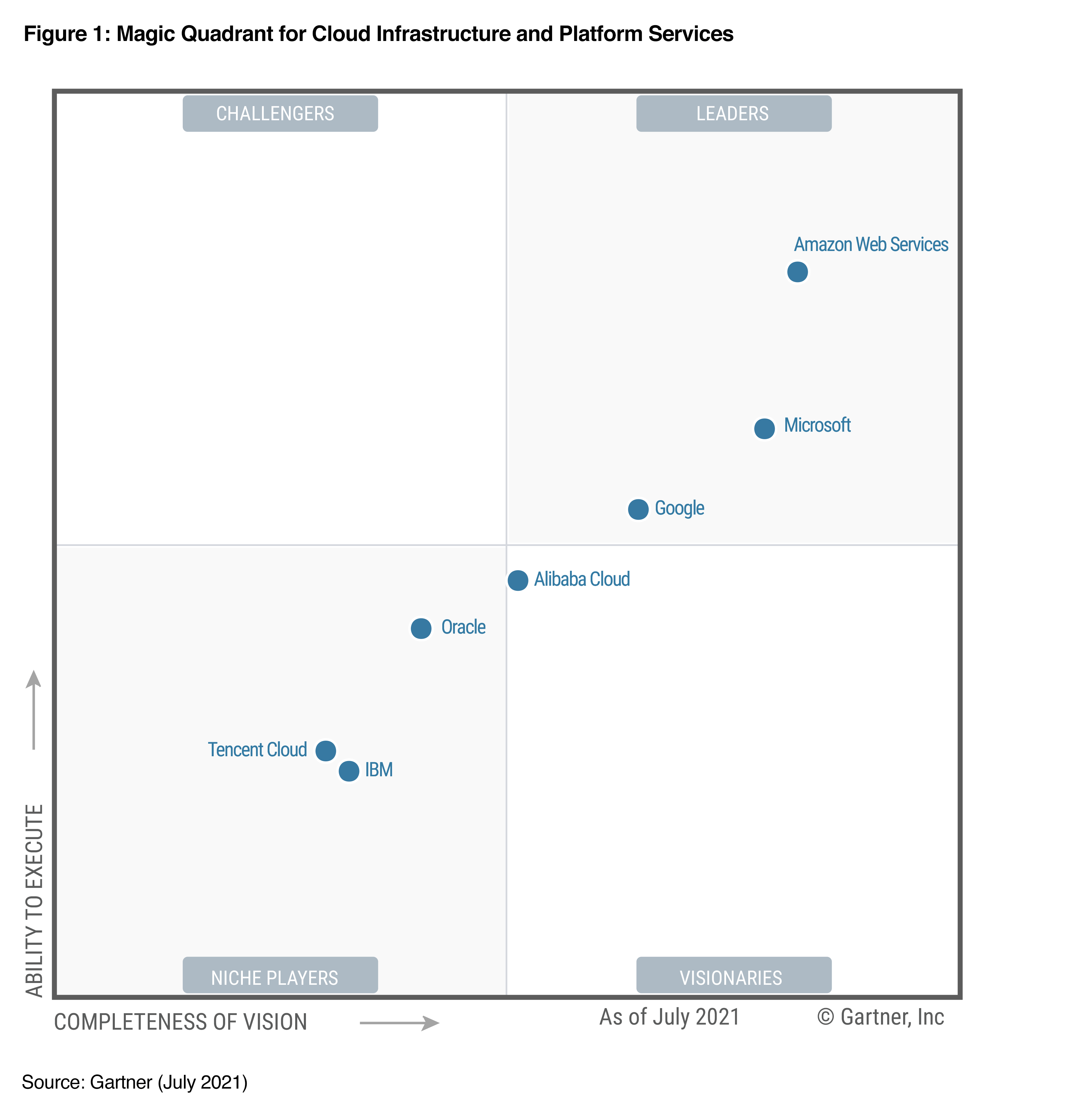 MQ for DMS for Analytics
Resource : Daniel Souza
Senior Data Engineer - Open Banking & Finance and Payments
Example of evaluations, reviews and templates
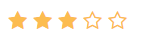 EASE –OF – USE
Pros - Once you are comfortable working in NAV it is very easy to navigate
Cons
FUNCTIONALITY
Pros - It overs a large horizon of functions necessary for process control, so the adaptation of ESP to a branch solution is not demanding
Cons
PRODUCT QUALITY
Pros  Thanks to tens of thousands of implementations and a large number of comments from customers all over the world, the system is extremely high quality 
Cons
CUSTOMER SUPPORT
Pros Excellent training materials and teaching methods enable quality and trained consultants to deliver excellent service
Cons
VALUE FOR MONEY
Pros
  -   Cons -Often bad advice is received, where the NAV consultants don't even know how their own system works (Example)
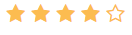 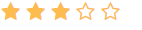 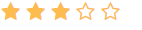 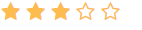